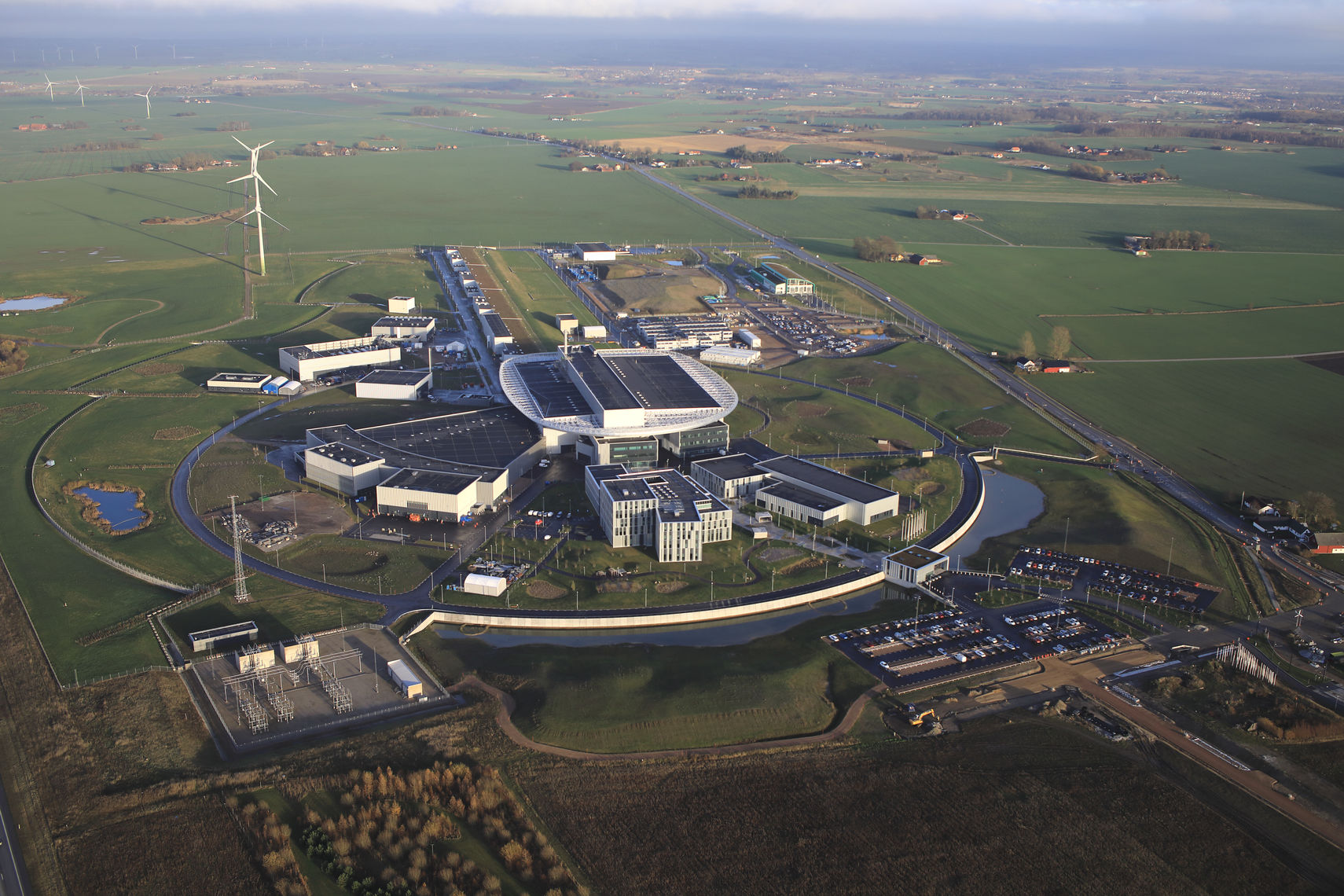 ”Danske” instrumenter på ESSHEIMDAL og BIFROST
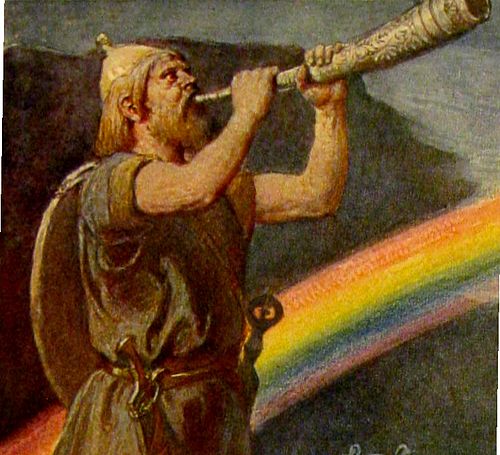 ESS Instrumenter
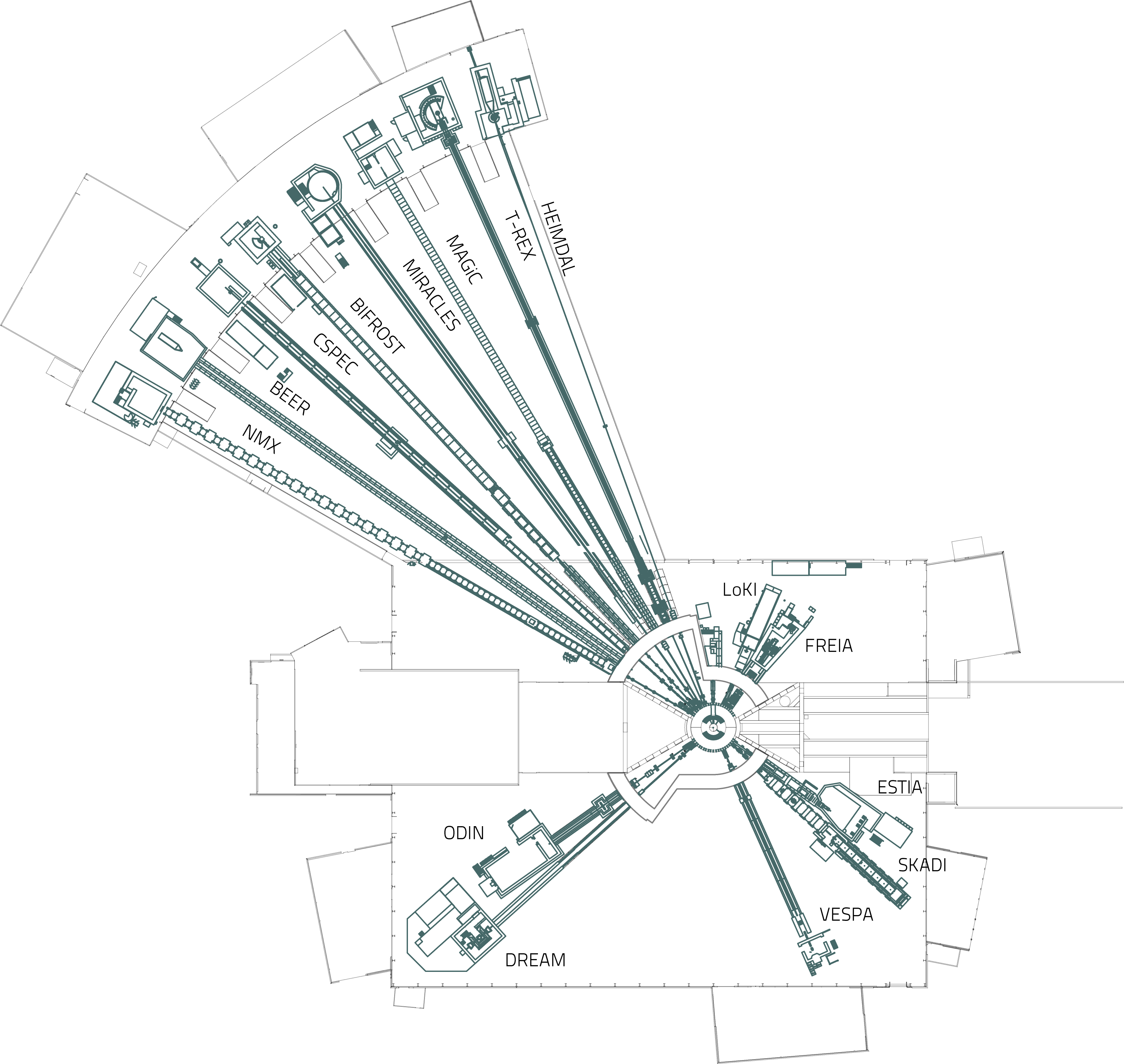 Diffraktion
DREAM (2025)
NMX (2025)
MAGIC (2027)
HEIMDAL (2027)

Storskala-strukturer
LOKI (2025)
ESTIA (2026)
SKADI (2026)
FREIA  (2027)

”Engineering and industrial”
BEER (2027)
ODIN (2025)
Spektroskopi
BIFROST (2025)
MIRACLES (2027)
CSPEC (2027)
TREX (2027)
VESPA (2029)
Hvordan kom vi overhovedet med?
2009: Beslutning om at ESS skal ligge i Lund (hvis finansiering kan findes)



2009-2011: Forberedelse af dansk-schweiske samarbejde om instrumenter
2012-2013: Dansk-schweiziske samarbejdsprojekter (5 instrumenter)
Finansiering fra 
2013-2014: Udvalg af 15 ESS instrumenter. (3 DK-CH instrumenter valgt)
2014-2015: Udvidelse af instrument-konsortier. Rafinéring af koncepter
Efteråret 2016: Scope-setting møder
Aftaler om hvor ambitiøse instrument vi må bygge
Fastsættelse af budget på 13.6 M€ for BIFROST og 13.6 M€  for HEIMDAL
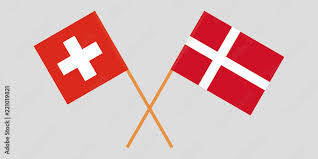 BIFROST (DTU, KU, PSI, IFE, LLB, ESS)
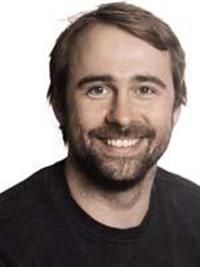 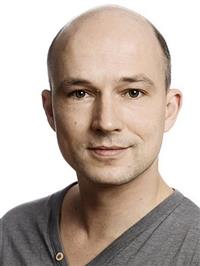 Science case: Magnetiske eksitationer i f.eks. 
Høj-temperatur superledere
Funktionelle materialer (multiferroika, magnetoelektrika)
Frustrerede magneter
Lav-dimensionale kvante-magneter

BIFROST vil være specielt velegnet til forsøg med:
* Høje magnetfelter
Højt tryk
Ultralave temperaturer
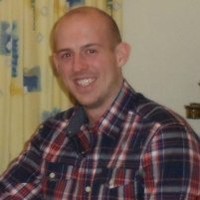 Rasmus Toft-Petersen (DTU)
Instrument-ansvarlig forsker

Liam Whitelegg (ESS)
Instrument-ingeniør
Project manager
Niels B. Christensen
DTU Fysik
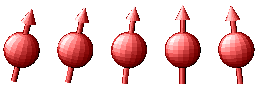 https://ess.eu/instruments/bifrost#instrument-description
BIFROST konceptuelt design
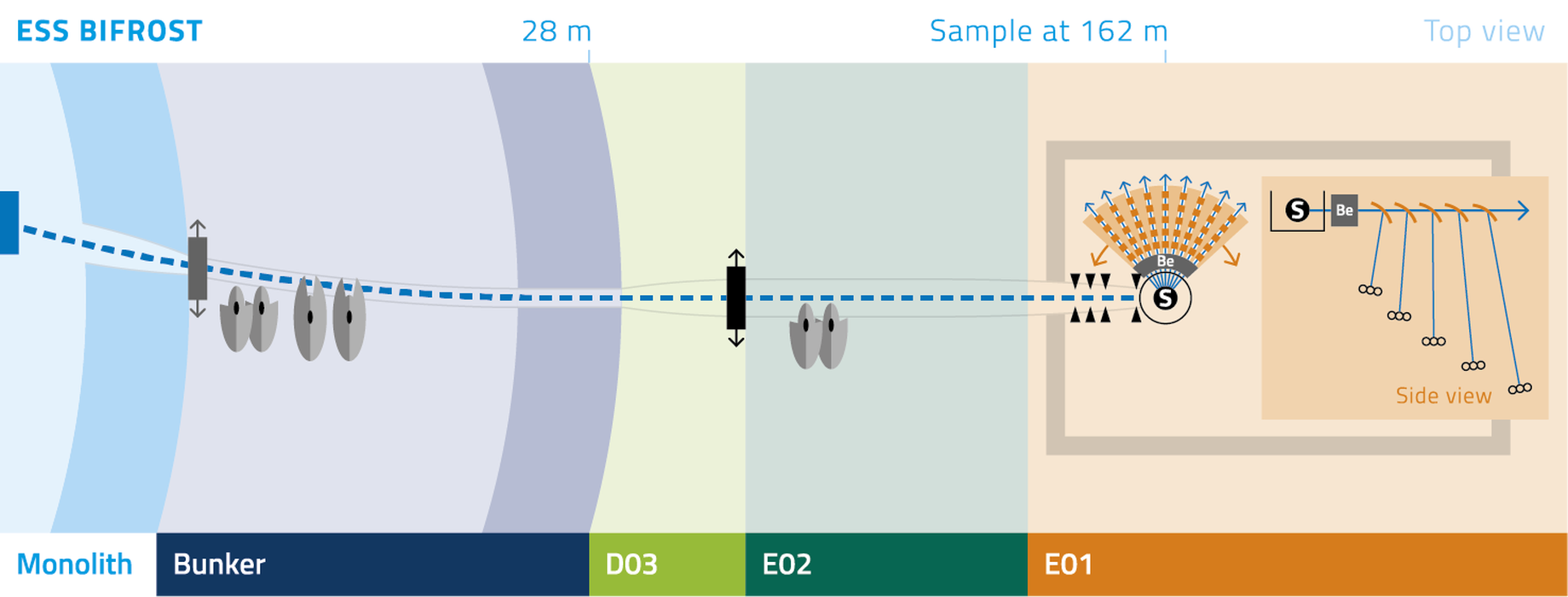 https://ess.eu/instruments/bifrost#instrument-description
BIFROST simulationer
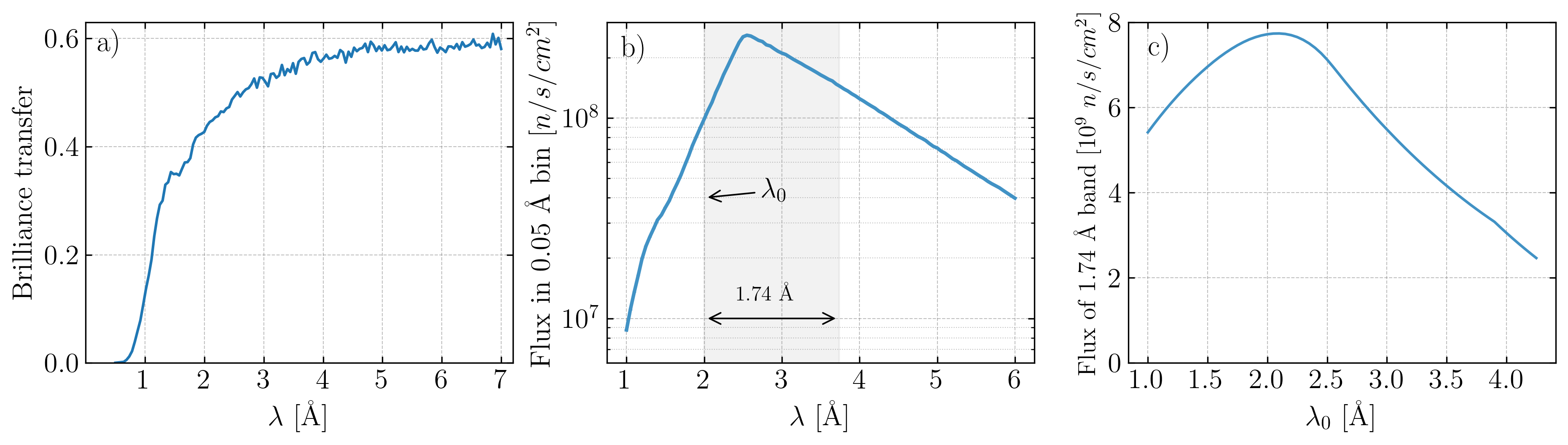 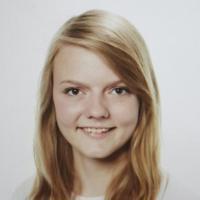 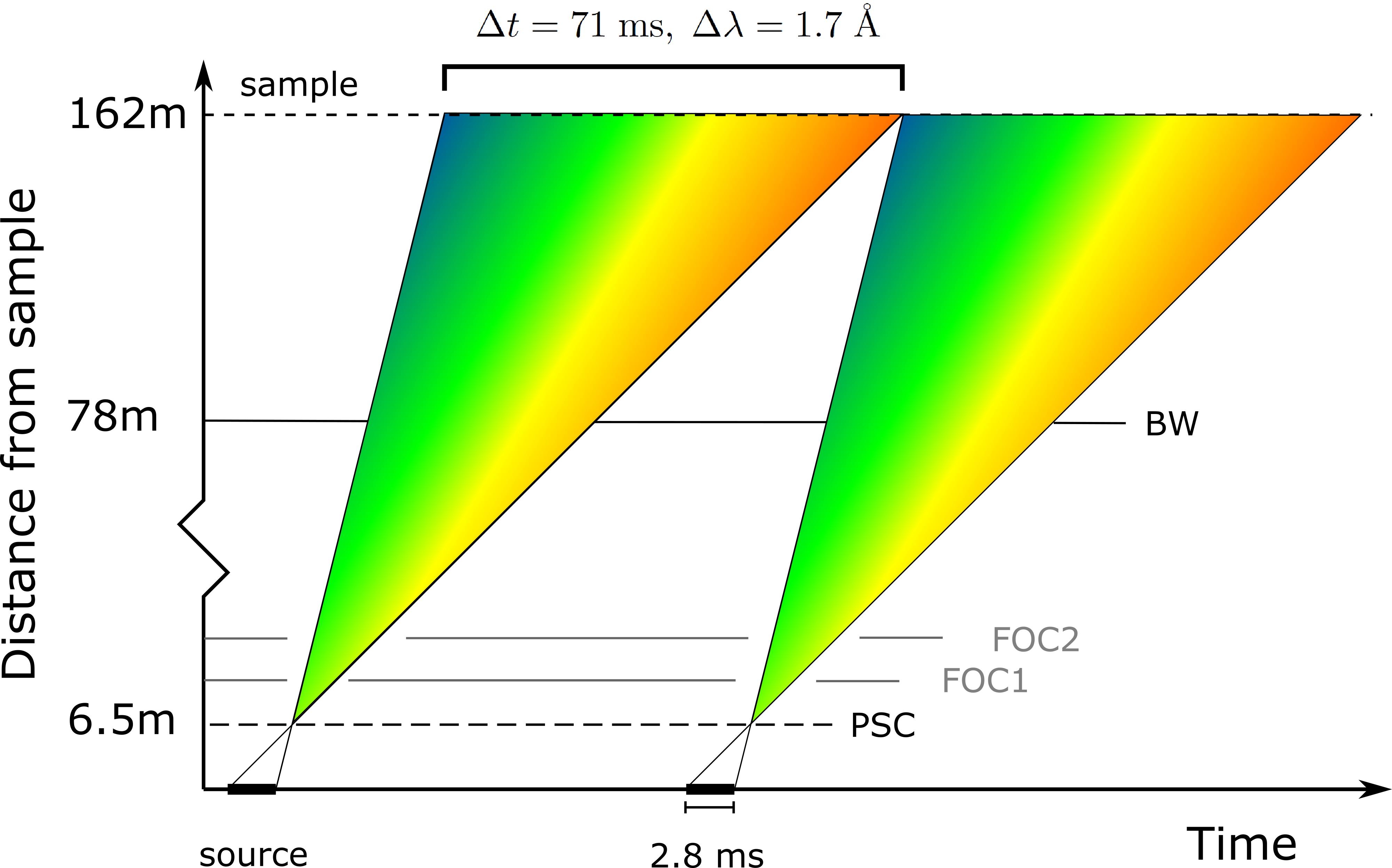 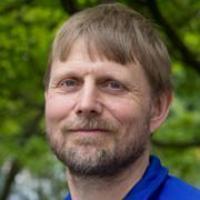 Simulationer
Kristine Krighaar 
Kim Lefmann (KU)
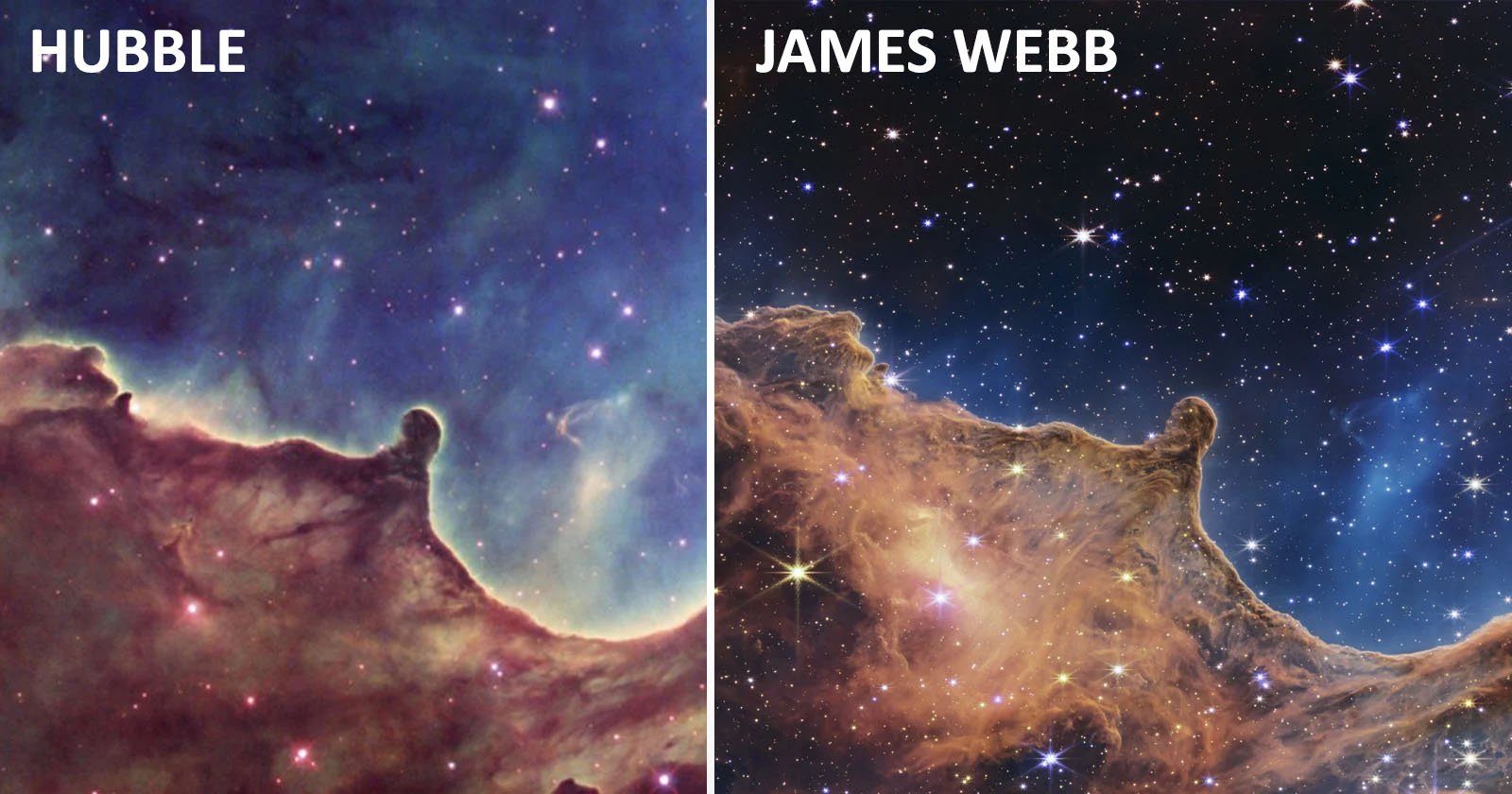 Før prøven: 
Rekord-mange neutroner rammer prøven hvert sekund. 
Gode muligheder for at veksle flux for bedre energi-opløsning
Efter prøven: 
Effektiv opsamling af de spredte neutroner i 9 x 5 = 45 kanaler betyder at data-mængden bliver enorm
BIFROST i billeder
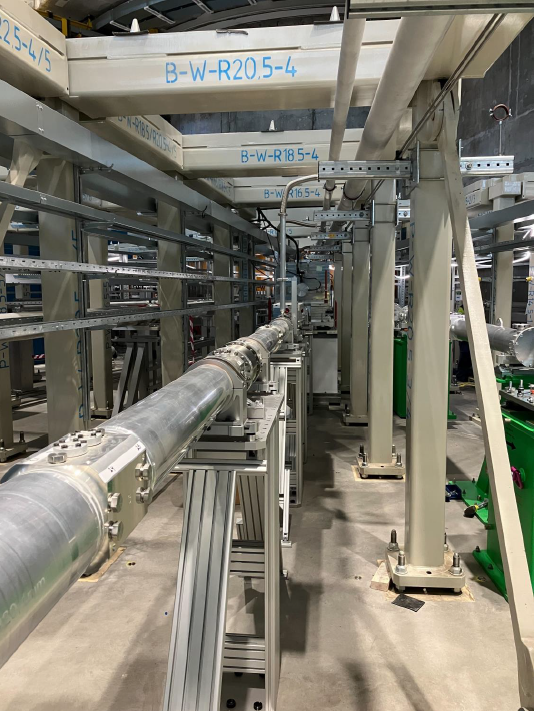 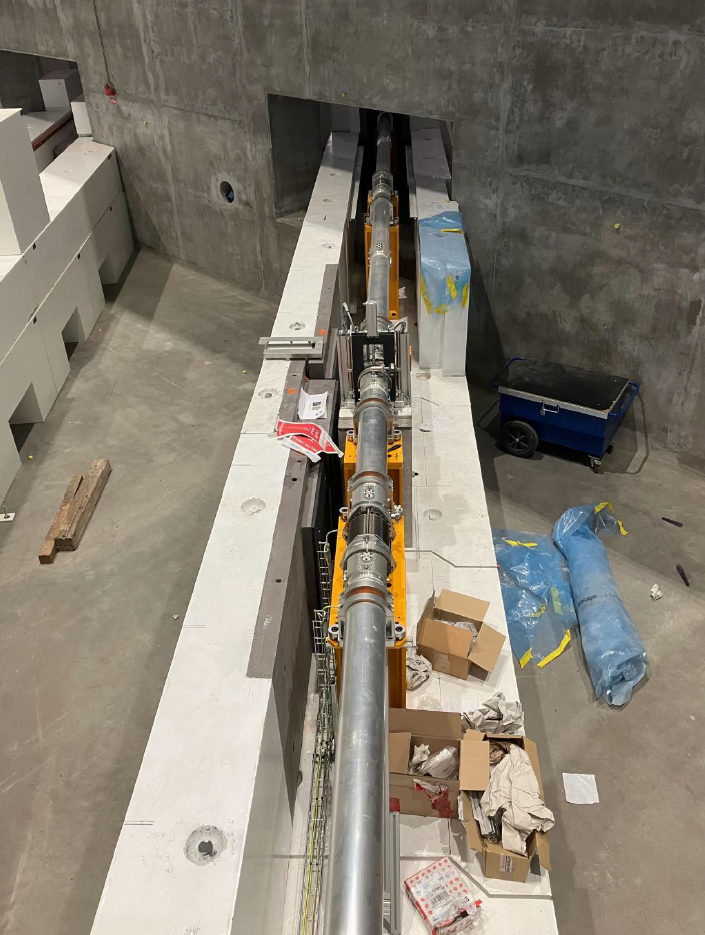 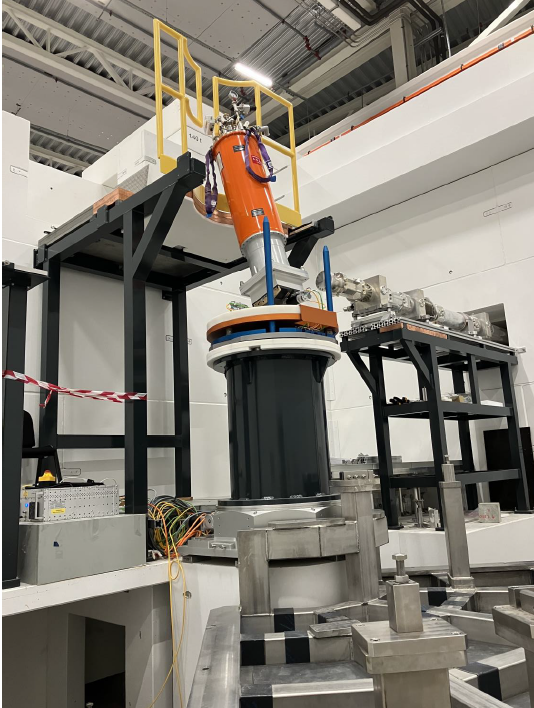 BIFROST i billeder
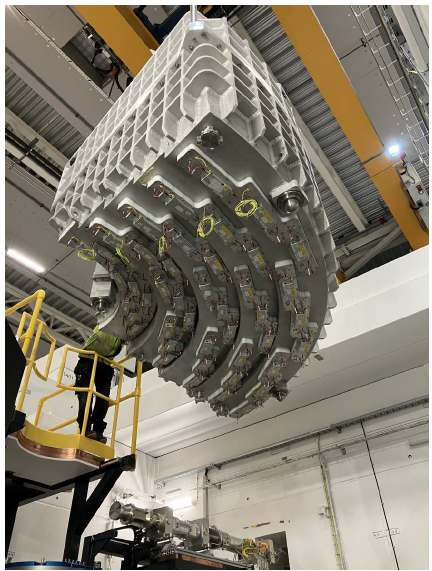 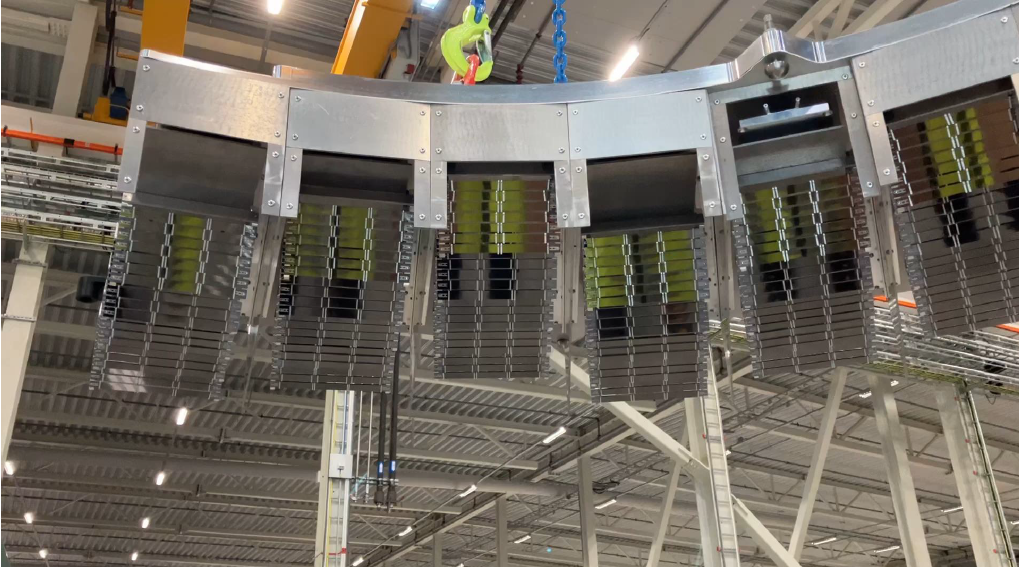 HEIMDAL (AU, PSI, IFE, ESS)
Science case:
In-situ og in-operando studier af
Energi-materialer (batterier, brændselsceller, termoelektroka, …)
Porøse strukturer 
Magnetiske materialer

… over længdeskalaer fra 0.01 nm til 50 mm
Diffraktion 
Imaging
Småvinkelspredning
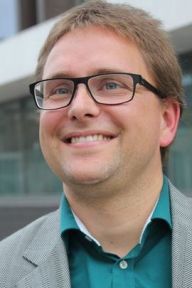 Project manager
Mogens Christensen
AU Kemi
Instrument scientist
Dan Mannix 
ESS
https://ess.eu/instruments/heimdal#instrument-description
SmåvinkelspredningSmall angle neutron scattering (SANS)
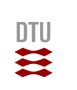 Indkommende bølge
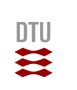 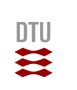 Overplot indkommende og spredt bølge
[Speaker Notes: Wavelength of the observed modulation corresponds to Q (or rather is related to 1/Q)]
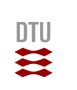 Indkommende bølge
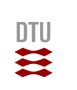 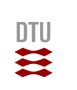 Overplot indkommende og spredt bølge
[Speaker Notes: By increasing the angle, we got a smaller wavelength of the modulation, i.e. a larger value of Q. The objects we are scattering from are now smaller than before.]
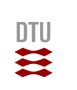 Småvinkelspredning
Konklusion: 
For at studere strukturen af ”store objekter” skal vi bruge små spredningsvinkler. 

Bølger spredt til større vinkler reflekterer strukturer med en kortere karakteristisk længdeskala.
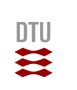 Småvinkelspredning
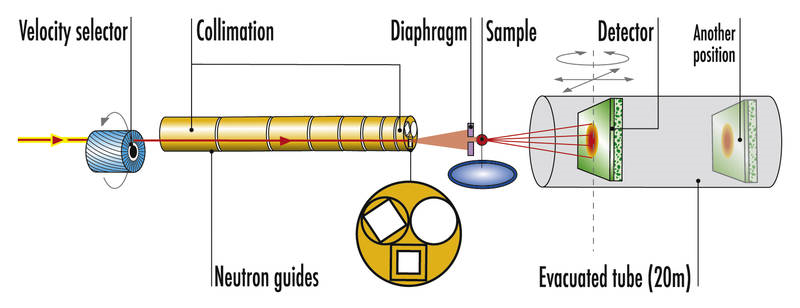 kf
6-40 meters
Q
ki
Meget små spredningsvinkler opnås ved at flytte detektoren langt væk fra prøven
HEIMDAL (AU, PSI, IFE, ESS)
Den oprindelige vision: Diffraktion, småvinkelspredning og imaging
Mål: Studie af strukturer fra 0.01 nm til 50 mm længdeskala
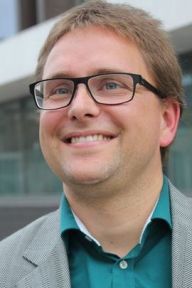 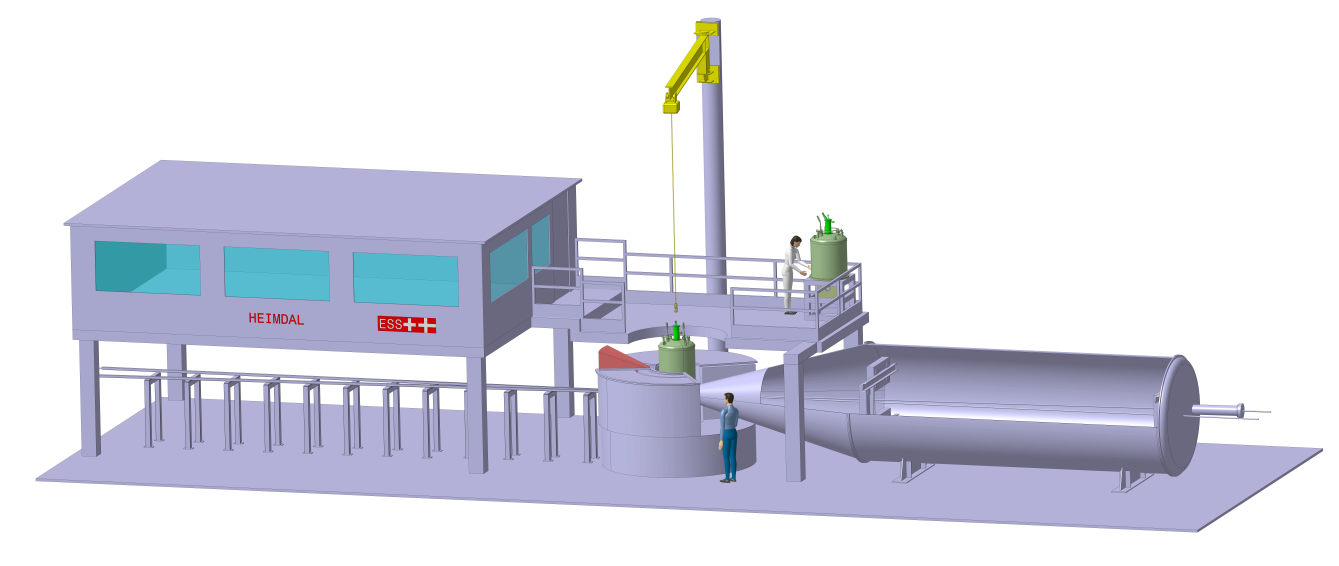 Project manager
Mogens Christensen
AU Kemi


Instrument scientist
Dan Mannix (ESS)
https://ess.eu/instruments/heimdal#instrument-description
HEIMDAL (AU, PSI, IFE, ESS)
Hvad team HEIMDAL kunne få for 13.6 M€: Diffraktion
AU og dets partnere presser på for at HEIMDAL bliver opgraderet så de oprindelige videnskabelige mål kan nås.
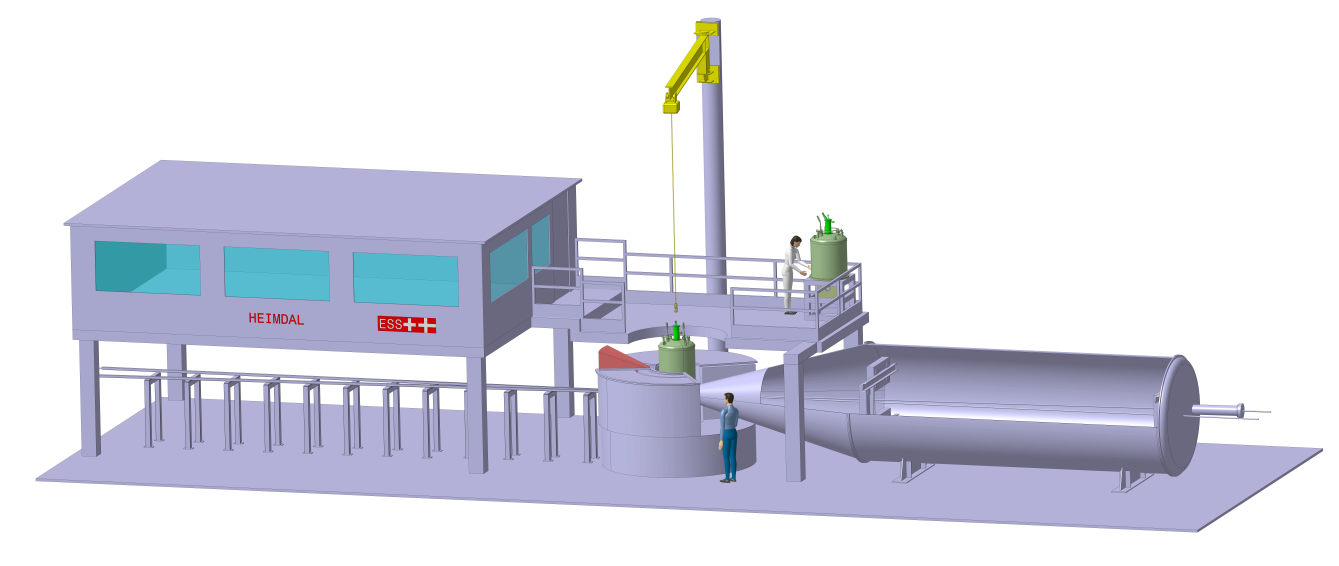 https://ess.eu/instruments/heimdal#instrument-description
[Speaker Notes: Indsæt logoer for partnere – Science case]
HEIMDAL konceptuelt design
https://ess.eu/instruments/heimdal#instrument-description
Instrument simulationer (McStas)
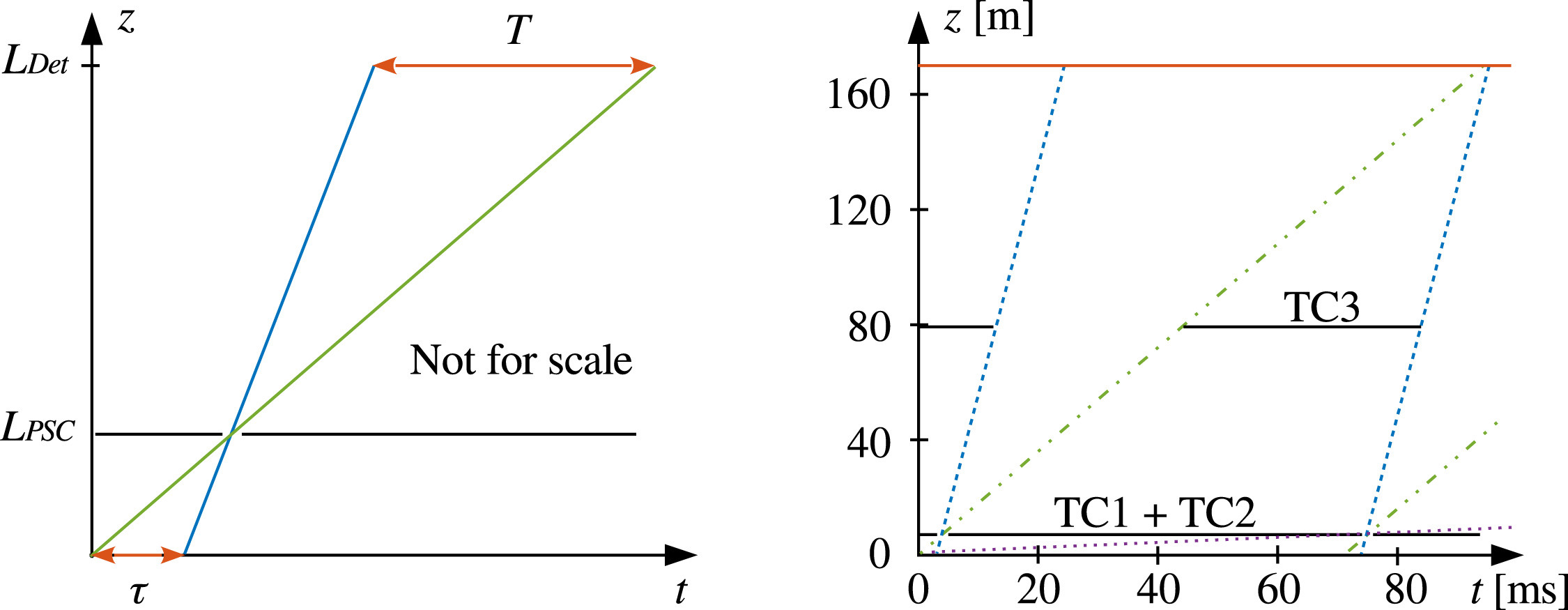 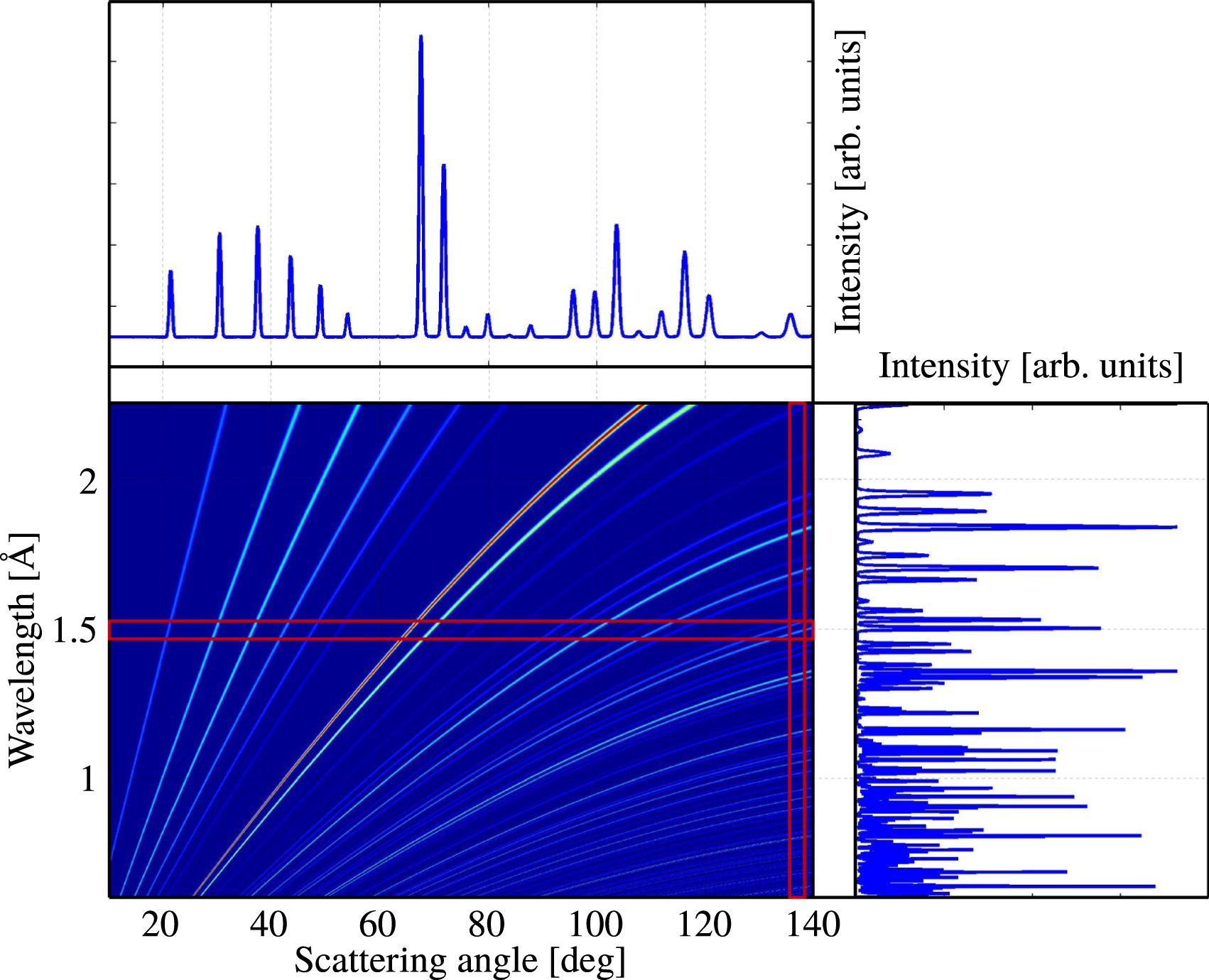 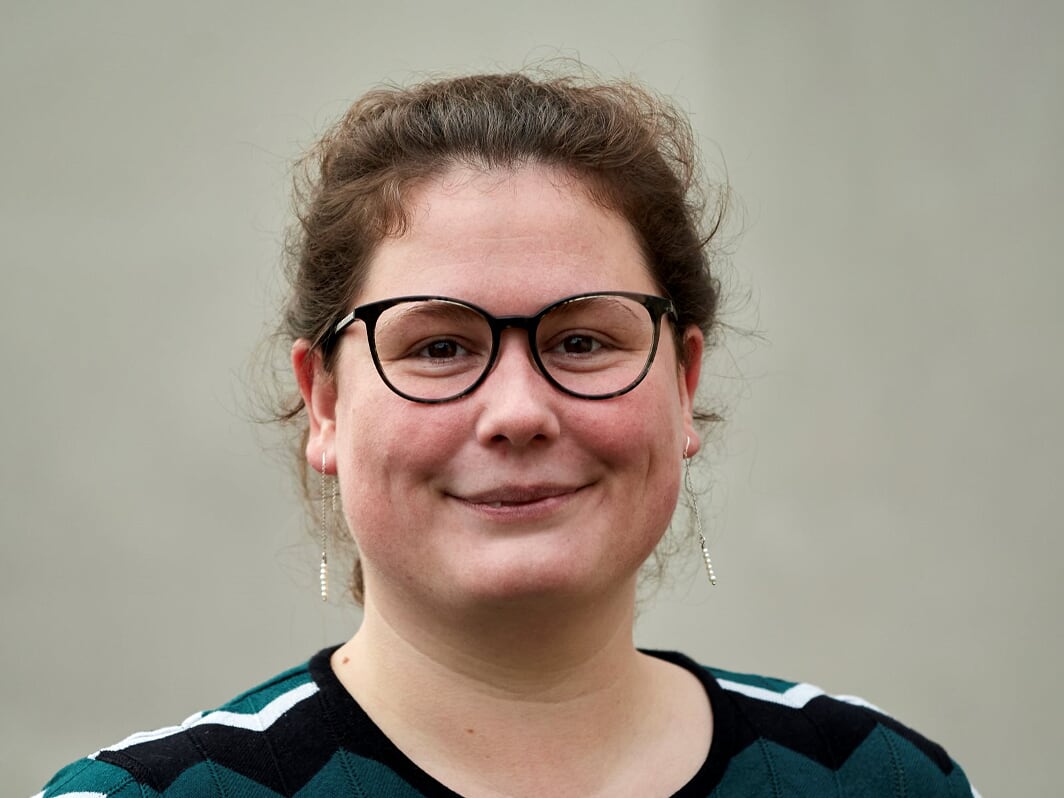 Simulationer
Sonja Holm-Dahlin 
(KU; Nu: TI)
S. L. Holm et al, Nuclear Inst. And Methods in Physics Research A (2016)
K. H. Andersen et al, Nuclear Inst. And Methods in Physics Research A (2020)
International konference om neutronspredning
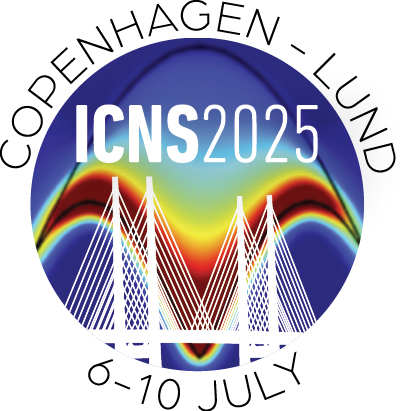